HTS beam transfer magnet
T. Winkler, C. Mühle, C. Roux, P. Spiller, K. Sugita
Motivation
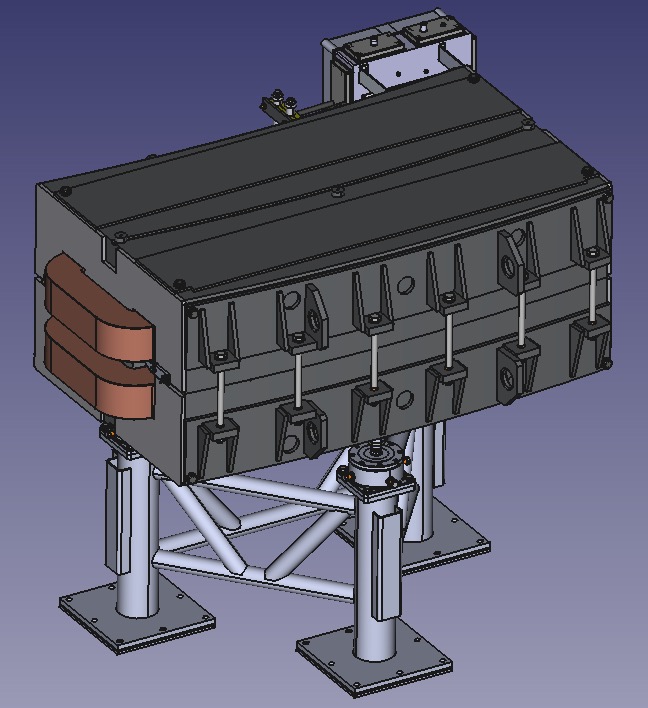 Beam transfer magnets at GSI:
DC and fast switching between shots
superferric H-Frame magnets
High energy consumption


(almost) Ideal geometry for pancake coils
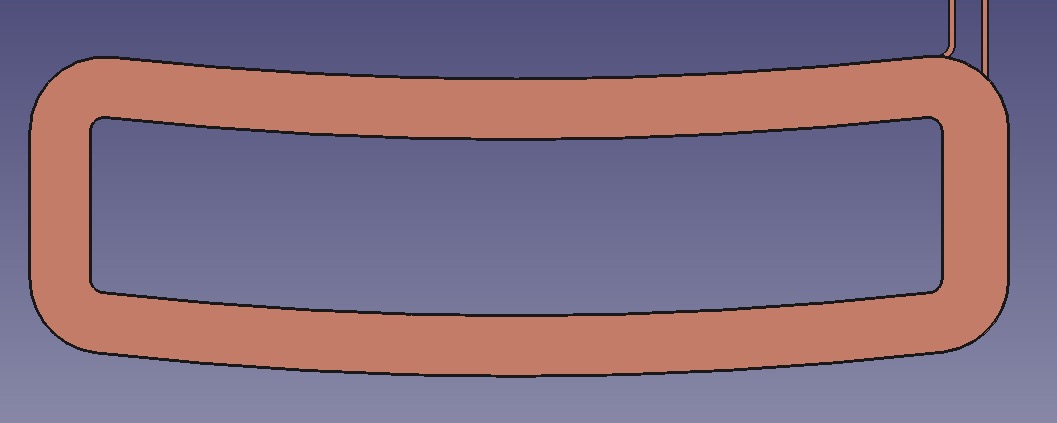 Magnet parameters
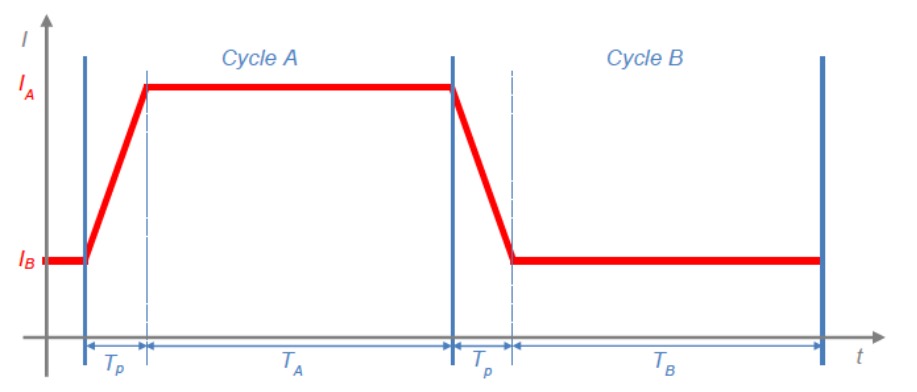 Change of infrastructure to be minimized, e.g. same power converter
Coil parameters:
2x 100 turns
535 A, 85.4 V
387.4 mH
DC power: 45.7 kW
Magnet parameters
1.6 T
1 T/s
12.5° at 8 ¼ m radius
Cycle duration
From sec to hours
mainly inductive load
130 V @ 334 A/s (1 T/s)
55.4 kJ
Magnet layout
Idea: “drop-in” replacement of copper coil
High current density in HTS tapes
=> coil will be smaller
Free space can be used for cryostat and cooling
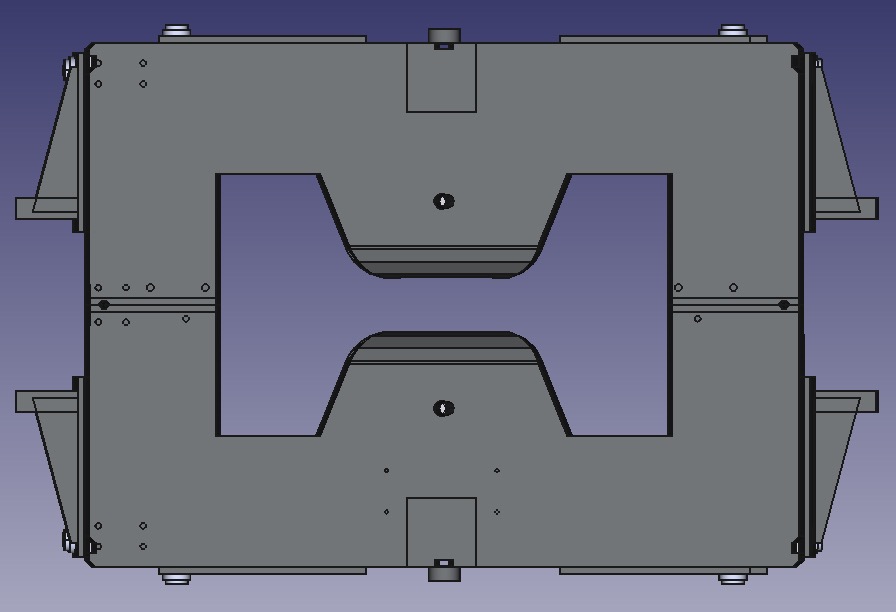 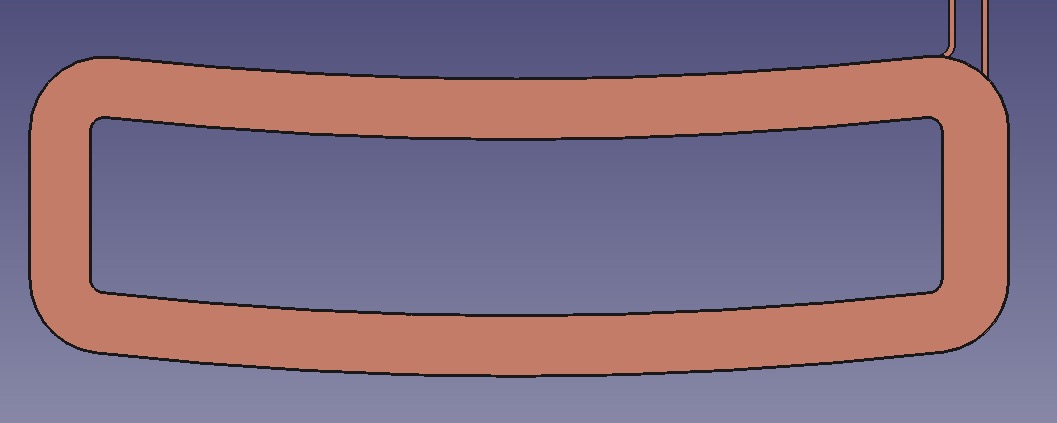 Ongoing Studies
AC loss
Coil layout (cross-section)
Coil position in yoke
Thermo-Mechanical Design
Thermal design for coil and cryostat
Mechanical design for coil and cryostat
Cooler-choice
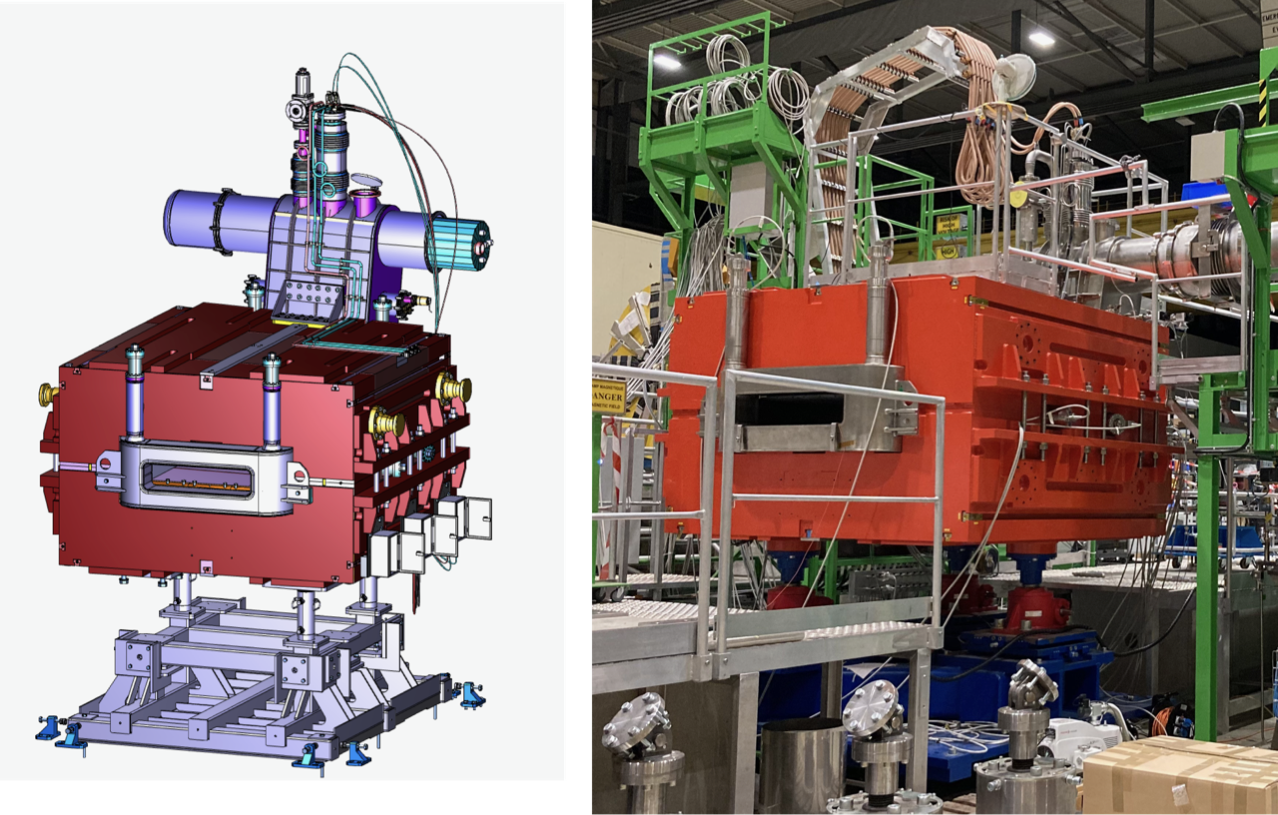 S-FRS Dipole FoS
AC loss
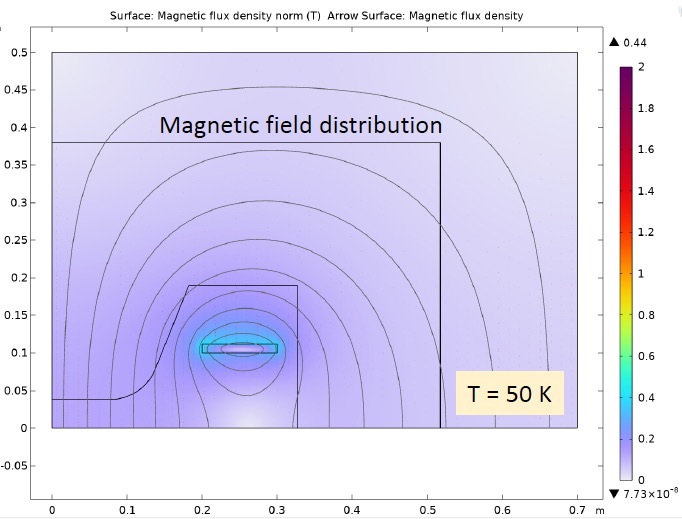 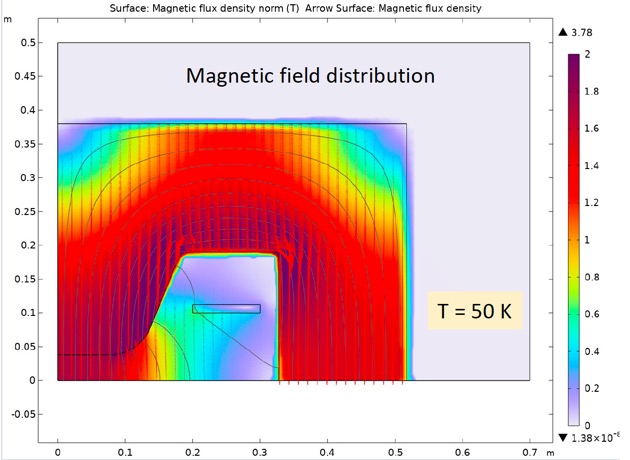 JC(T,B,θ) for Theva ProLine tapes
AC loss estimate with high field approximation from last yesterday:

Coil split in two regions:
In yoke
Outside of yoke

Sum: ~1 kJ/cycle
HTS beam transfer magnet
Thank you very much for your attention.
Question?